SIMULADOR DE APOSENTADORIA: uma planilha para verificação de atingimento dos critérios
Agostinho Pereira Giacomelli
INTRODUÇÃO
A Reforma Previdenciária de 2019 (Emenda Constitucional nº 103) trouxe várias alterações nos benefícios dos segurados pertencentes ao Regime Geral da Previdência Social (RGPS), aos servidores públicos da União e aos servidores dos municípios que não possuem regime próprio. 
Os Estados e Municípios que possuem regime próprio (RPPS), ficaram de fora da Reforma efetuada pelo Governo Federal, necessitando realizar a sua Reforma Previdenciária individualmente.
Com isso, houve a Promulgação da Lei Complementar nº 274, de 21 de maio de 2020, onde alterou vários dispositivos da Lei nº 3.150, de 22 de dezembro de 2005 e trouxe dificuldades de entendimento ou compreensão por parte do servidor para saber quando poderia aposentar.
INTRODUÇÃO
O nosso Estado não possui uma ferramenta na qual o servidor possa verificar se já tem o direito à aposentadoria ou quanto tempo ainda falta para usufruir do beneficio, conforme os requisitos da LC nº 274.
A informação é solicitada a cada setor de Gestão de Pessoas de seu respectivo órgão de lotação, onde faz a análise e o levantamento da possibilidade para se aposentar.
Com a publicação da LC, houve muitas solicitações referentes aos requisitos do Art. 6º e 11 da lei citada, na Divisão de Recursos Humanos da Agência Estadual de Defesa Sanitária Animal e Vegetal (IAGRO).
OBJETIVOS
OBJETIVO GERAL: 
Desenvolver uma planilha em Excel para que o DRH/IAGRO verifique o atingimento dos critérios dos Art. 6º e 11 da Lei Complementar nº 274.
OBJETIVOS ESPECÍFICOS: 
Conhecer a legislação referente a Previdência Social do Servidor Público de Mato Grosso do Sul; 
Analisar as alternativas para aposentadoria - Art. 6º e 11 da Lei Complementar nº 274;
Levantar se outros Estados já possuem alguma ferramenta similar.
JUSTIFICATIVA
Antes das mudanças das regras previdenciárias atuais, os servidores públicos tinham acesso a um Simulador de Aposentadoria disponível no site da Controladoria-Geral da União (CGU), onde era capaz de calcular quanto tempo faltava para um servidor público ter direito à aposentadoria, ou se já tinha esse direito. Os cálculos eram feitos a partir de informações fornecidas pelo próprio servidor, como idade, tempo de contribuição e tempo no cargo.
Após mudanças a partir da Reforma da Previdência aprovada em 2019, o simulador ficou fora do ar, sem previsão da atualização da ferramenta. Com isso, alguns estados resolveram desenvolver alguma ferramenta para auxiliar seus servidores públicos.
METODOLOGIA
Levantamento dos requisitos dos Arts. 6º e 11 da Lei Complementar nº 274. 
Criação de uma planilha em Excel, verificando quais campos seriam preenchidos ou calculados automaticamente, conforme as informações apresentadas.
Sistema de Pontos - Art. 6º
Requisitos:
I - 57 (cinquenta e sete) anos de idade, se mulher, e 62 (sessenta e dois) anos de idade, se homem, alterado a partir de 1º de janeiro de 2022;
II - 30 (trinta) anos de contribuição, se mulher, e 35 (trinta e cinco) anos de contribuição, se homem;
III - 20 (vinte) anos de efetivo exercício no serviço público;
Sistema de Pontos - Art. 6º
Requisitos:
IV - 5 (cinco) anos no cargo efetivo em que se der a aposentadoria;
V - somatório da idade e do tempo de contribuição, incluídas as frações, equivalente a 86 (oitenta e seis) pontos, se mulher, e 96 (noventa e seis) pontos, se homem.
OBS: A partir de 1º de janeiro de 2020, a pontuação a que se refere o inciso V do caput é acrescida a cada ano de 1 (um) ponto, até atingir o limite de 100 (cem) pontos, se mulher, e de 105 (cento e cinco) pontos, se homem.
Sistema de Pontos - Art. 6º
Idade e tempo de contribuição - Art. 11
Requisitos:
I - 57 (cinquenta e sete) anos de idade, se mulher, e 60 (sessenta) anos de idade, se homem;II - 30 (trinta) anos de contribuição, se mulher, e 35 (trinta e cinco) anos de contribuição, se homem;III - 20 (vinte) anos de efetivo exercício no serviço público e 5 (cinco) anos no cargo efetivo em que se der a aposentadoria;
IV - período adicional de contribuição correspondente ao tempo que, na data de entrada em vigor da Emenda Constitucional Estadual nº 82, de 2019, faltaria para atingir o tempo mínimo de contribuição referido no inciso II do caput deste artigo (Pedágio).
Exemplo 1: Sexo: F; Data de nascimento: 03/02/1957; Início RPPS: 01/09/2005; Licenças e faltas: 11; Averbações Privadas: 4.485 dias; Averbações Públicas: 1.388 dias e Ingresso no cargo para se aposentar: 15/05/2000.
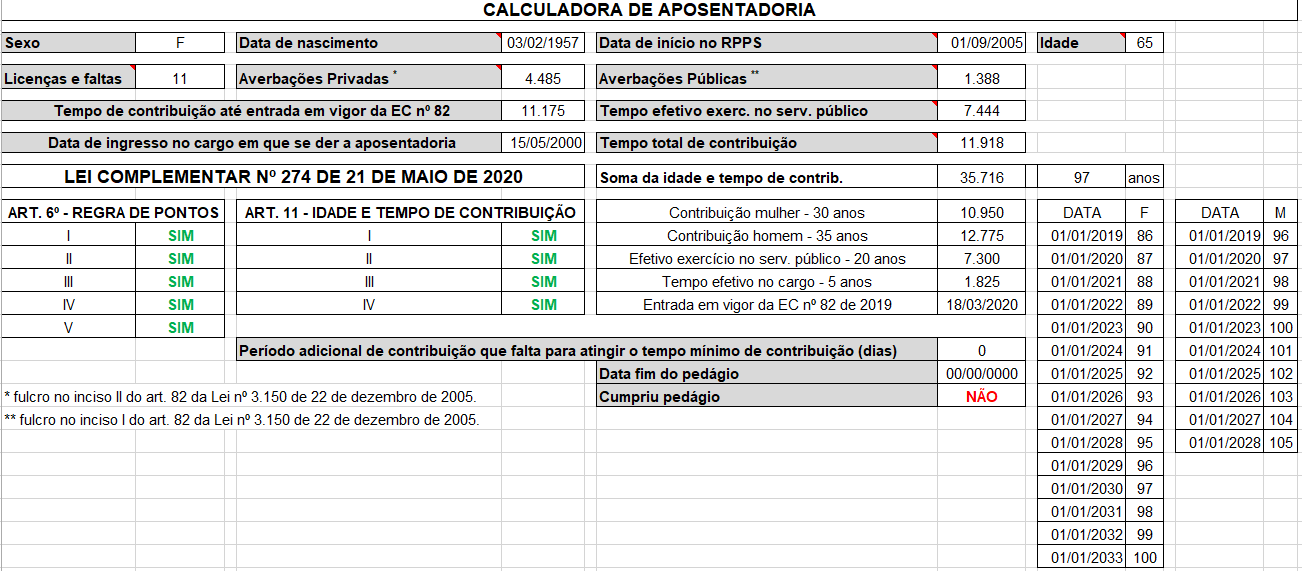 Exemplo 2: Sexo: F; Data de nascimento: 18/01/1966; Início RPPS: 01/09/2005; Averbações Privadas: 6.624 dias e Ingresso no cargo para se aposentar: 01/07/2003.
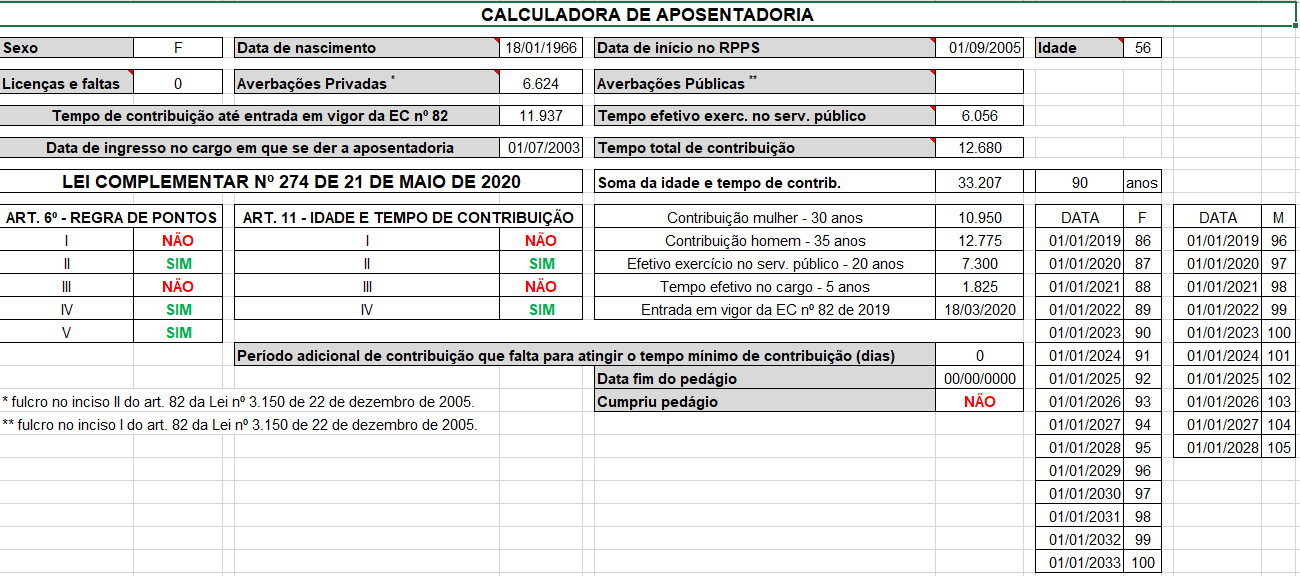 Considerações Finais
A Reforma da Previdência de 2019 trouxe mudanças para a aposentadoria do servidor público, trazendo incertezas quanto ao período correto desta aposentadoria. 
Fornecer um instrumento/ferramenta para que os servidores tenham as condições necessárias para a tomada de decisão sobre aposentar-se ou não de forma crítica e em harmonia com sua história.
O simulador é útil, mas é preciso que ele faça parte de um planejamento de aposentadoria para ter resultados mais precisos, pois estamos tratando apenas se o servidor já atingiu os requisitos para aposentadoria ou quando alcançará.
Considerações Finais
Sugere-se um sistema mais completo sobre o assunto, pois, há muito a ser explorado, principalmente com relação a outros cargos, como professores e militares, além dos cálculos das aposentadorias concedidas.
Obrigado!!!